Gestion Finance TSTMG
1
Thème 3 : Accompagner la prise de décisionQuestion 10 : Comment gérer la trésorerie pour faire face à ses engagements ?
Chapitre 21 : L'équilibrage de la trésorerie

Chapitre 22 : Le compte de résultat prévisionnel et le bilan prévisionnel
CORRECTION
GF T3C21/22    Fey Céline
Question n°1
2
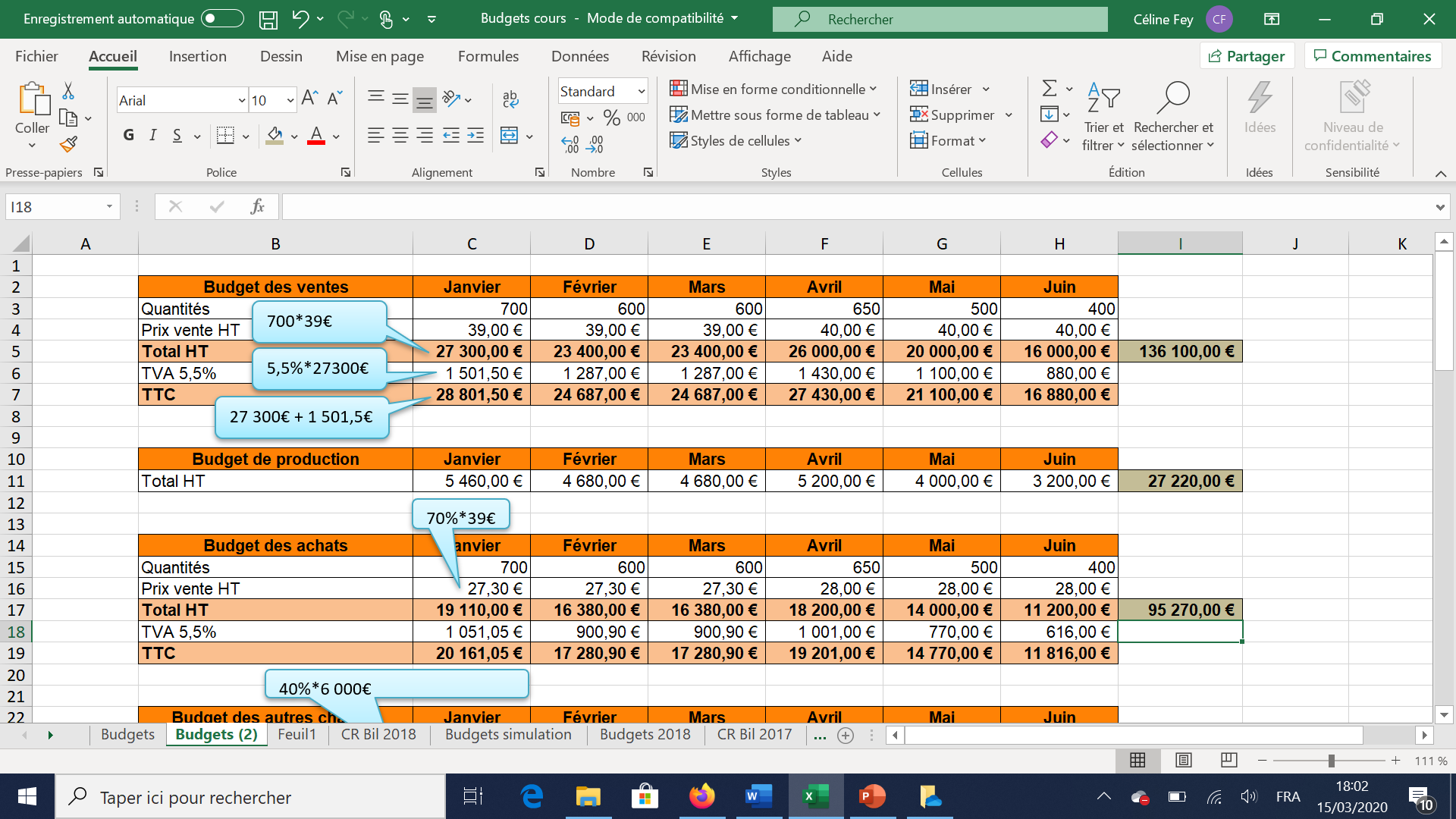 GF T3C21/22    Fey Céline
Question n°2
3
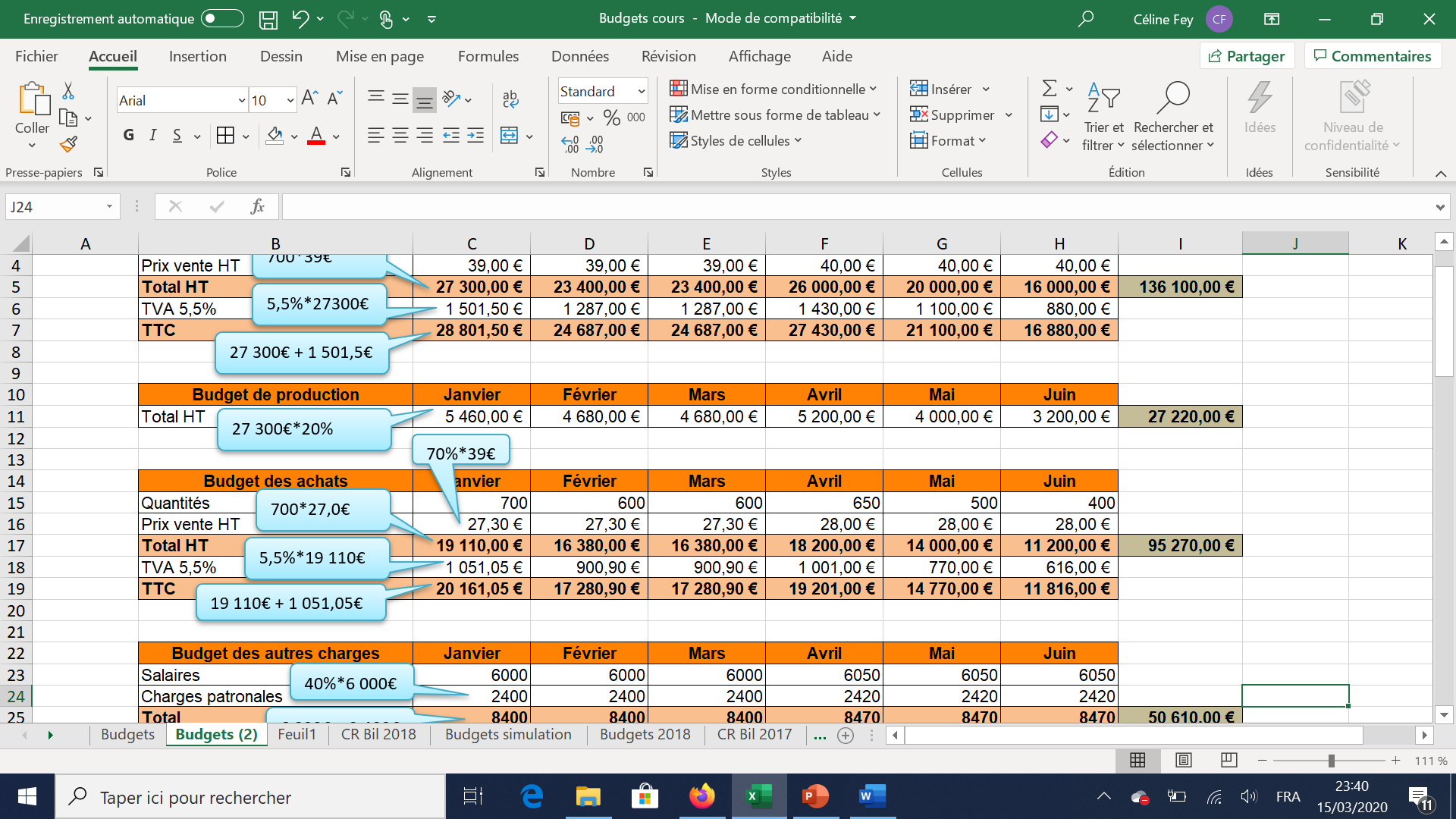 GF T3C21/22    Fey Céline
Question n°3
4
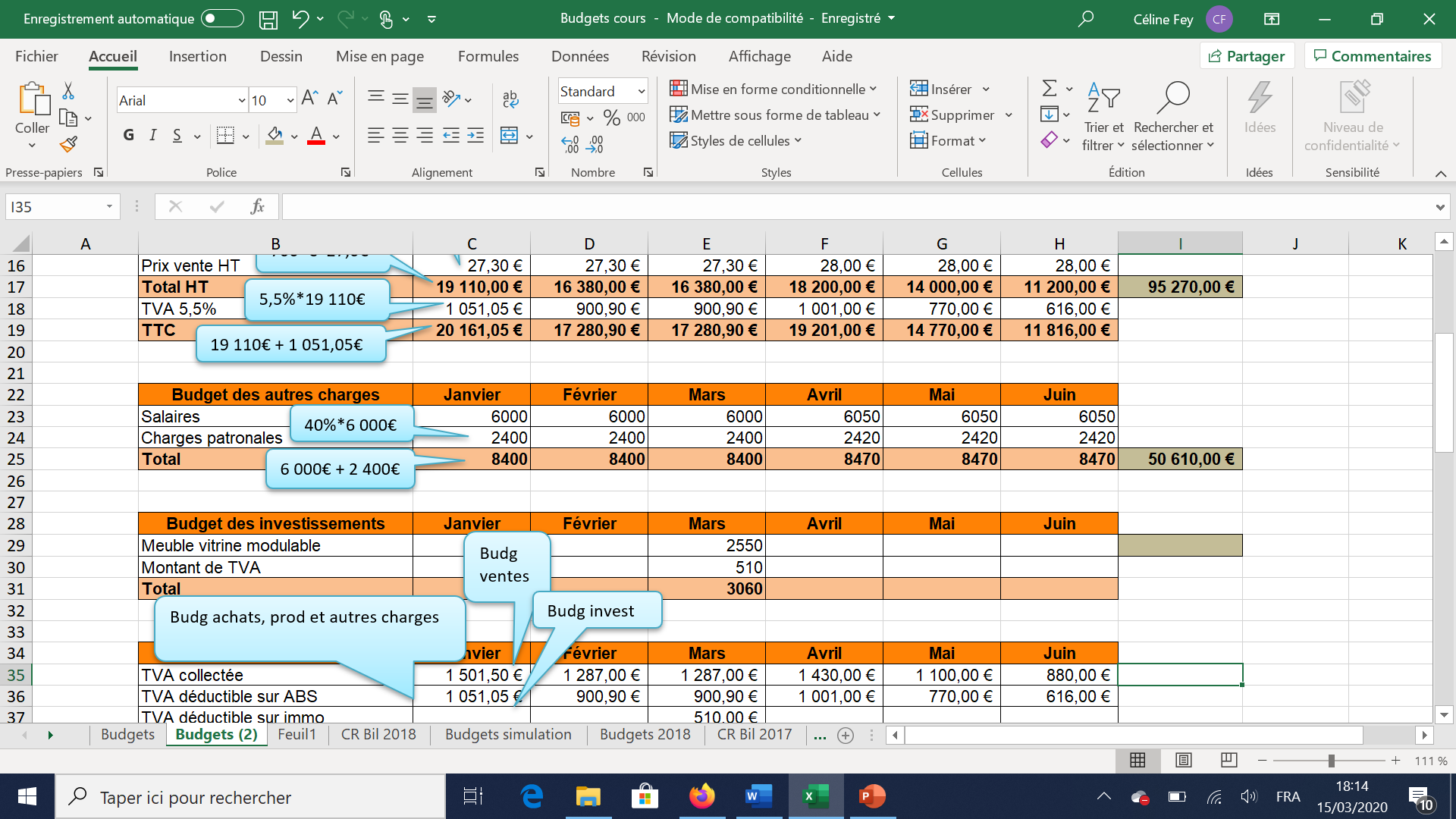 GF T3C21/22    Fey Céline
Question n°4
5
GF T3C21/22    Fey Céline
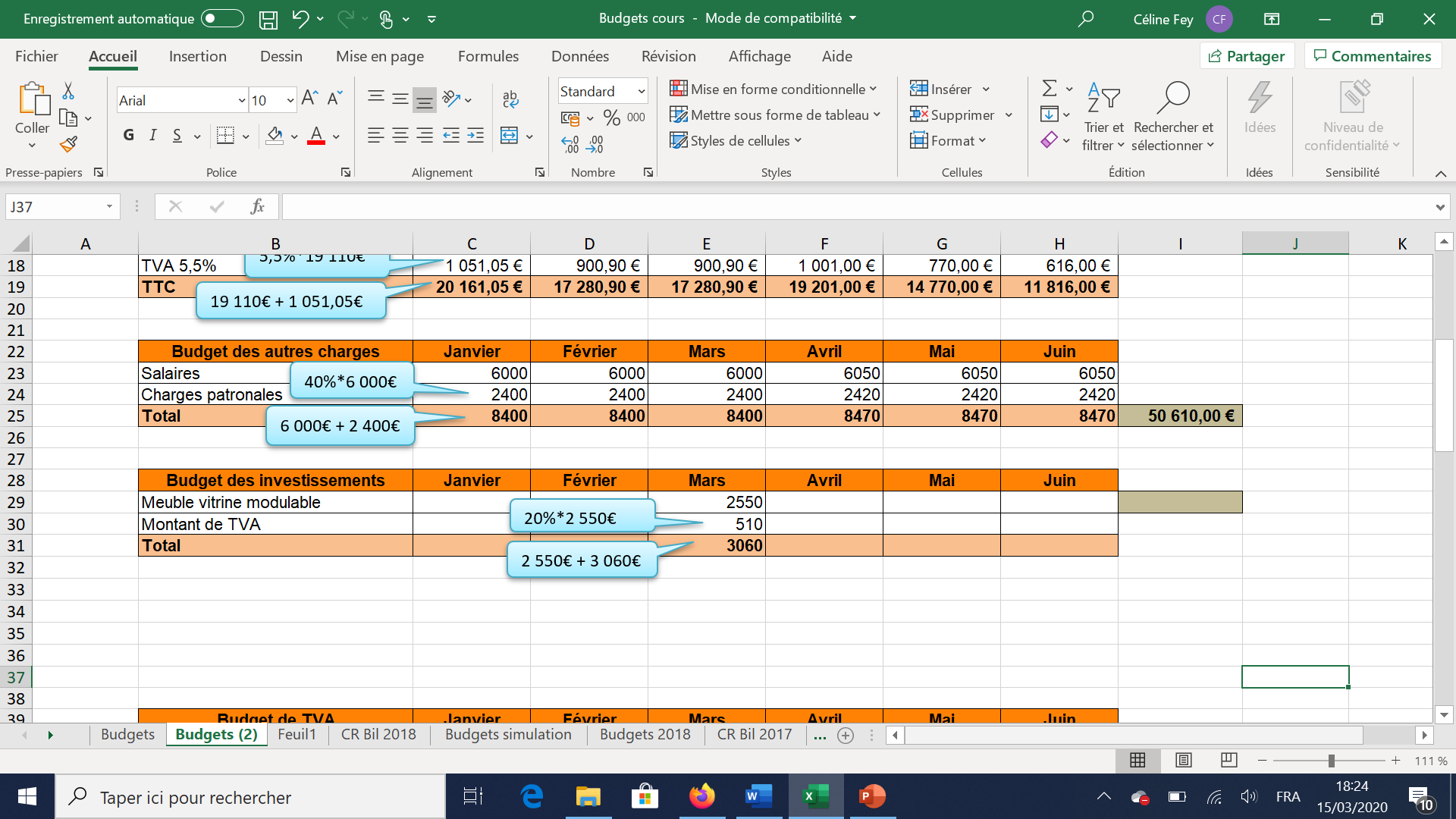 Question n°5
6
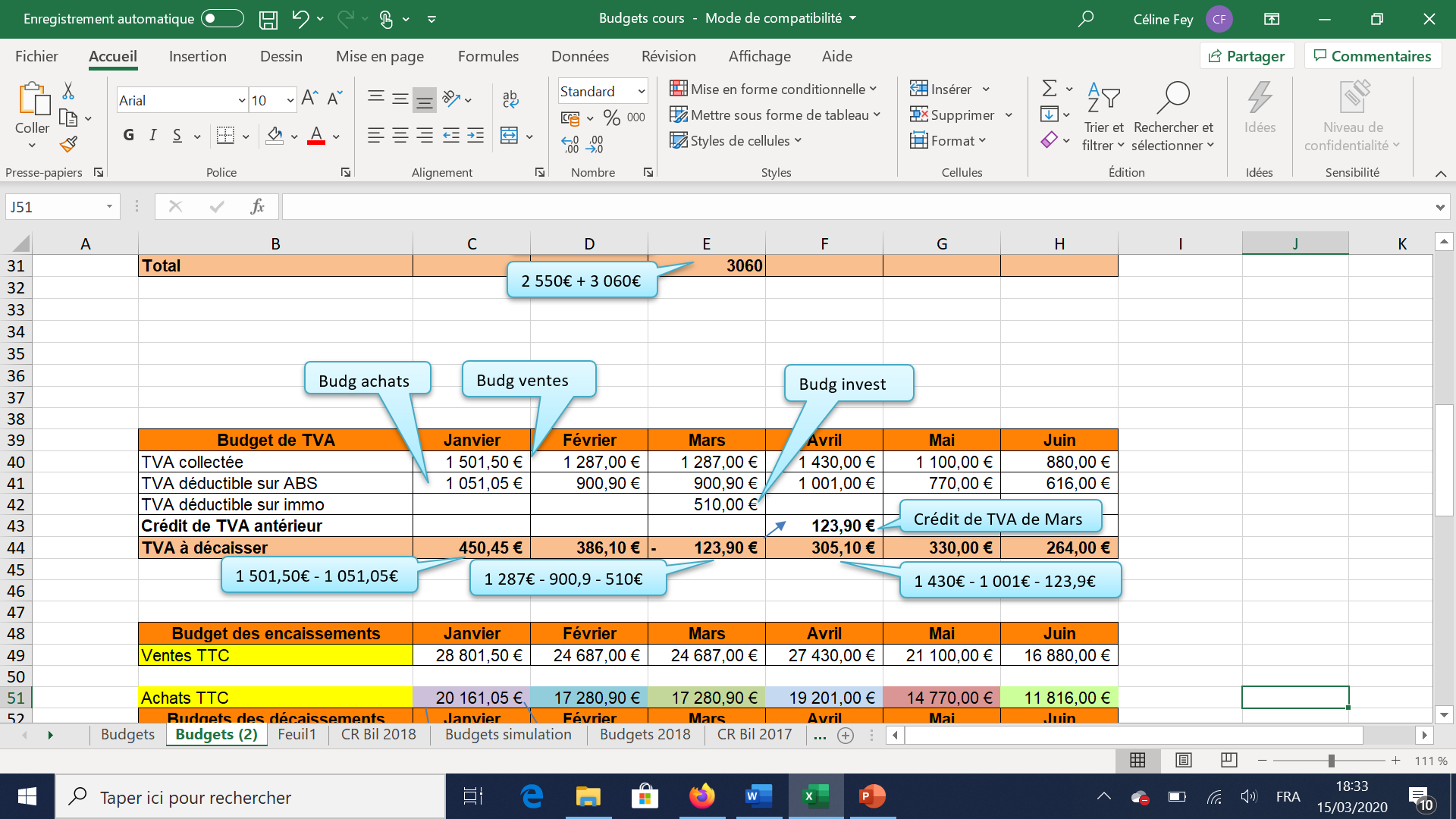 GF T3C21/22    Fey Céline
Question n°6
7
Les ventes apparaissent en TTC dans le budget des encaissements car l’entreprise encaisse les ventes de ses clients en TTC (puis reverse la TVA à l’Etat)
GF T3C21/22    Fey Céline
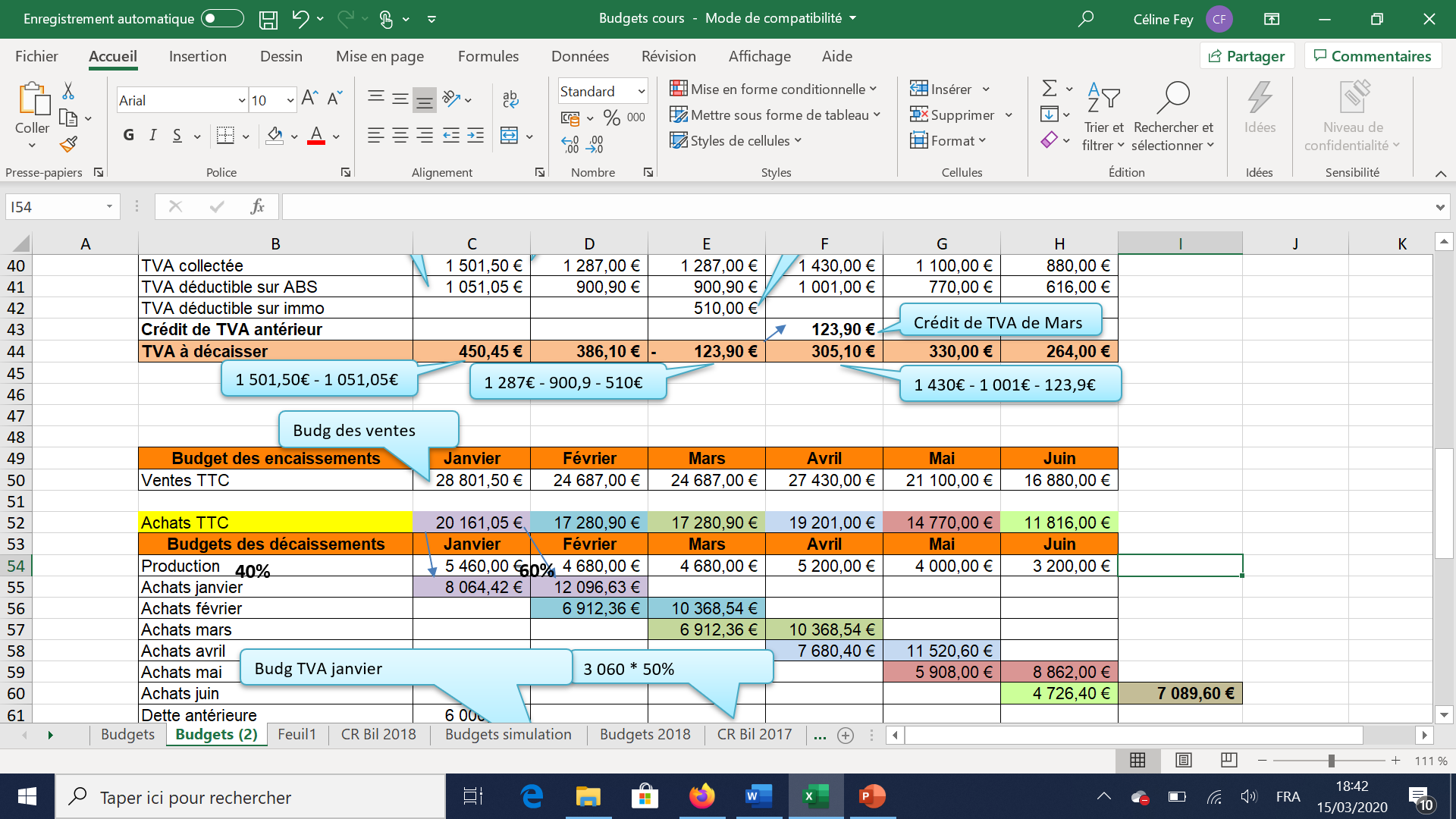 Question n°7
8
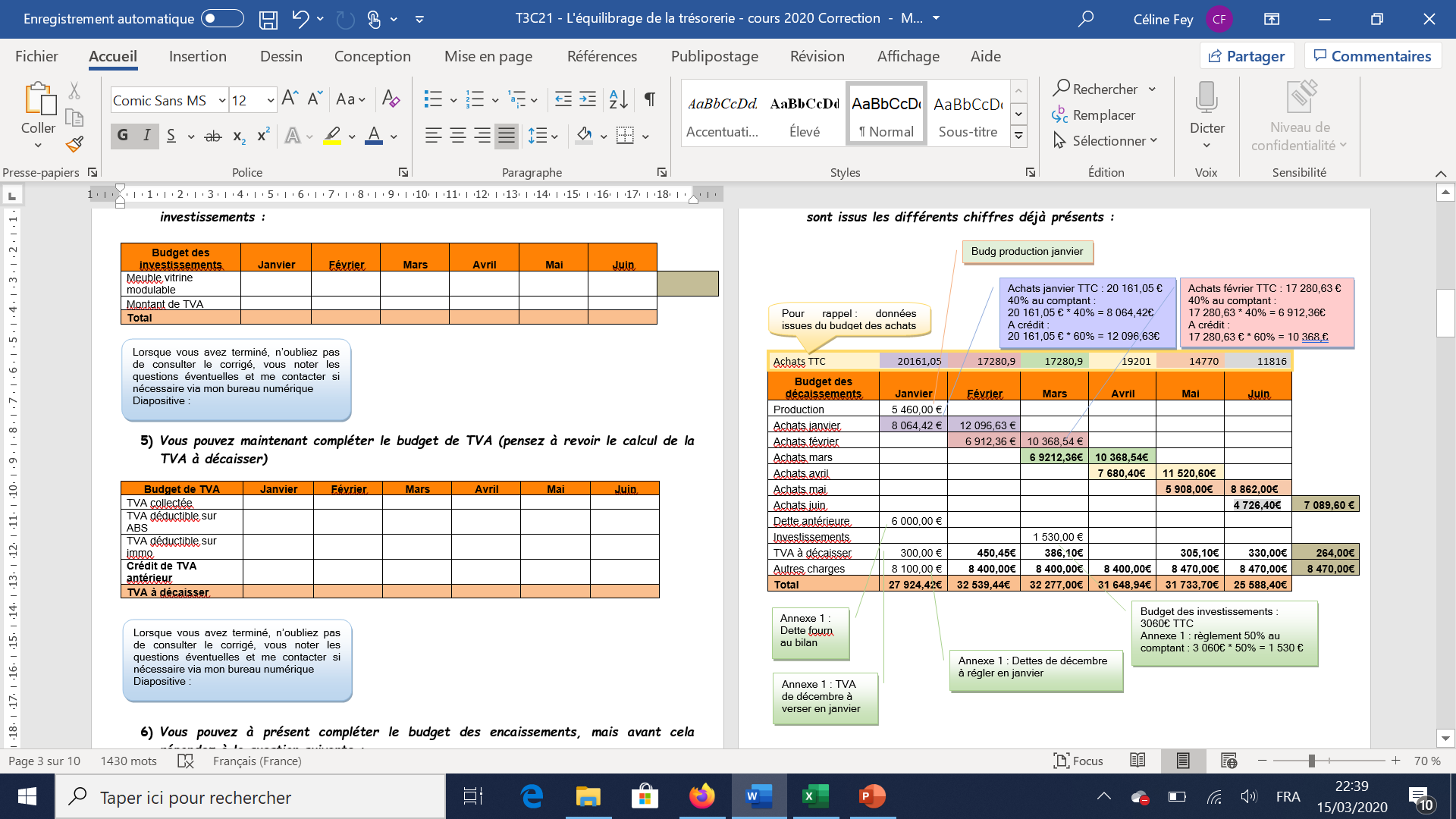 GF T3C21/22    Fey Céline
9
Question n°8
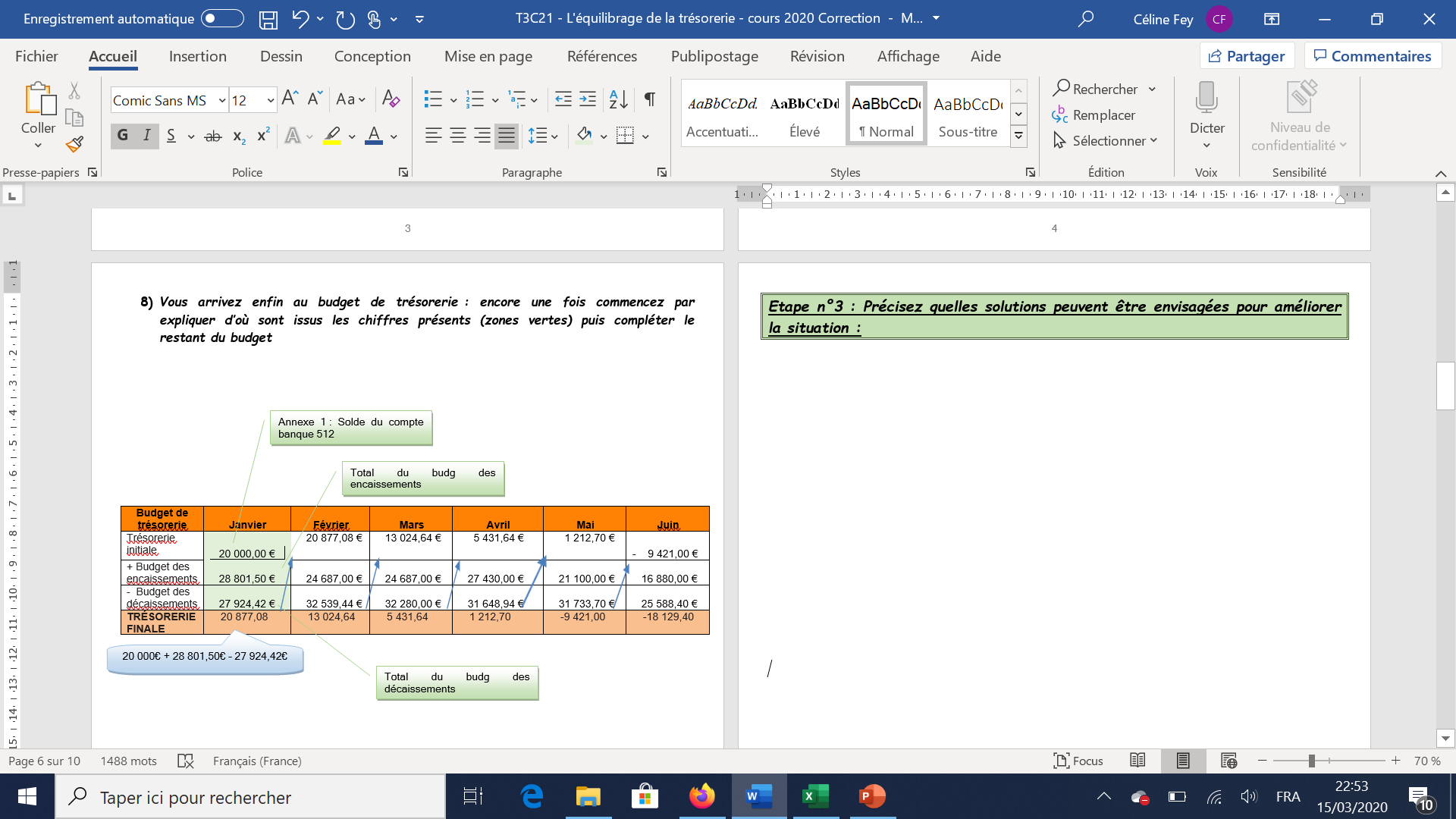 GF T3C21/22    Fey Céline
Question n°9
10
La trésorerie diminue de janvier à juin, elle passe de 20 877,08€ à -18 129,40€. Elle devient négative à partir du mois de mai. La situation se dégrade donc durant le semestre.
GF T3C21/22    Fey Céline
Question n°10
11
Solutions pour ÉQUILIBRER la trésorerie
GF T3C21/22    Fey Céline
Question n°11
12
Les montants qui apparaissent dans le compte de résultat sont HT car la TVA n’est pas une charge pour l’entreprise. (ni un produit)
GF T3C21/22    Fey Céline
Questions n°12 et 13
13
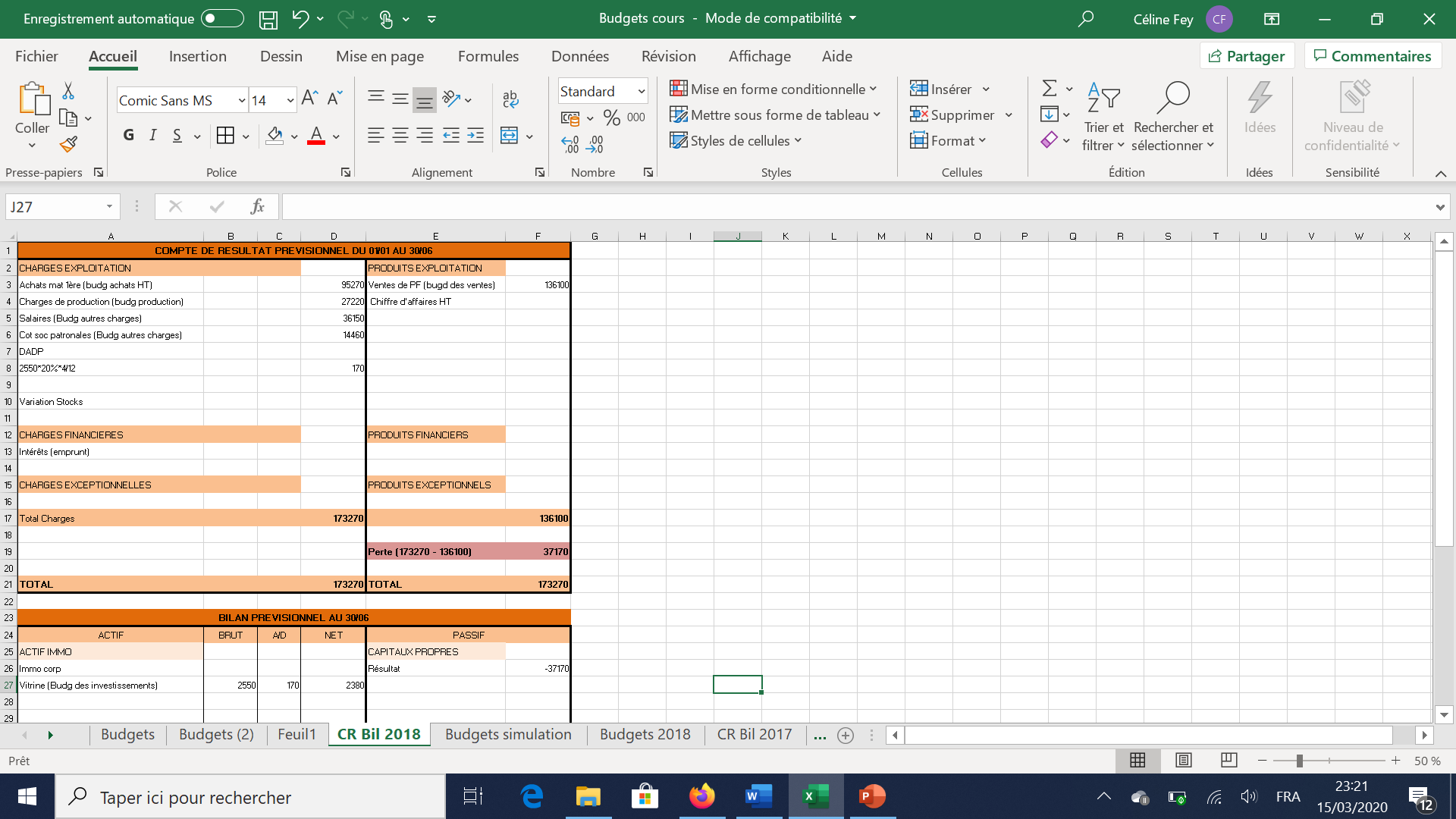 GF T3C21/22    Fey Céline
Questions n°14, 15 et 16
14
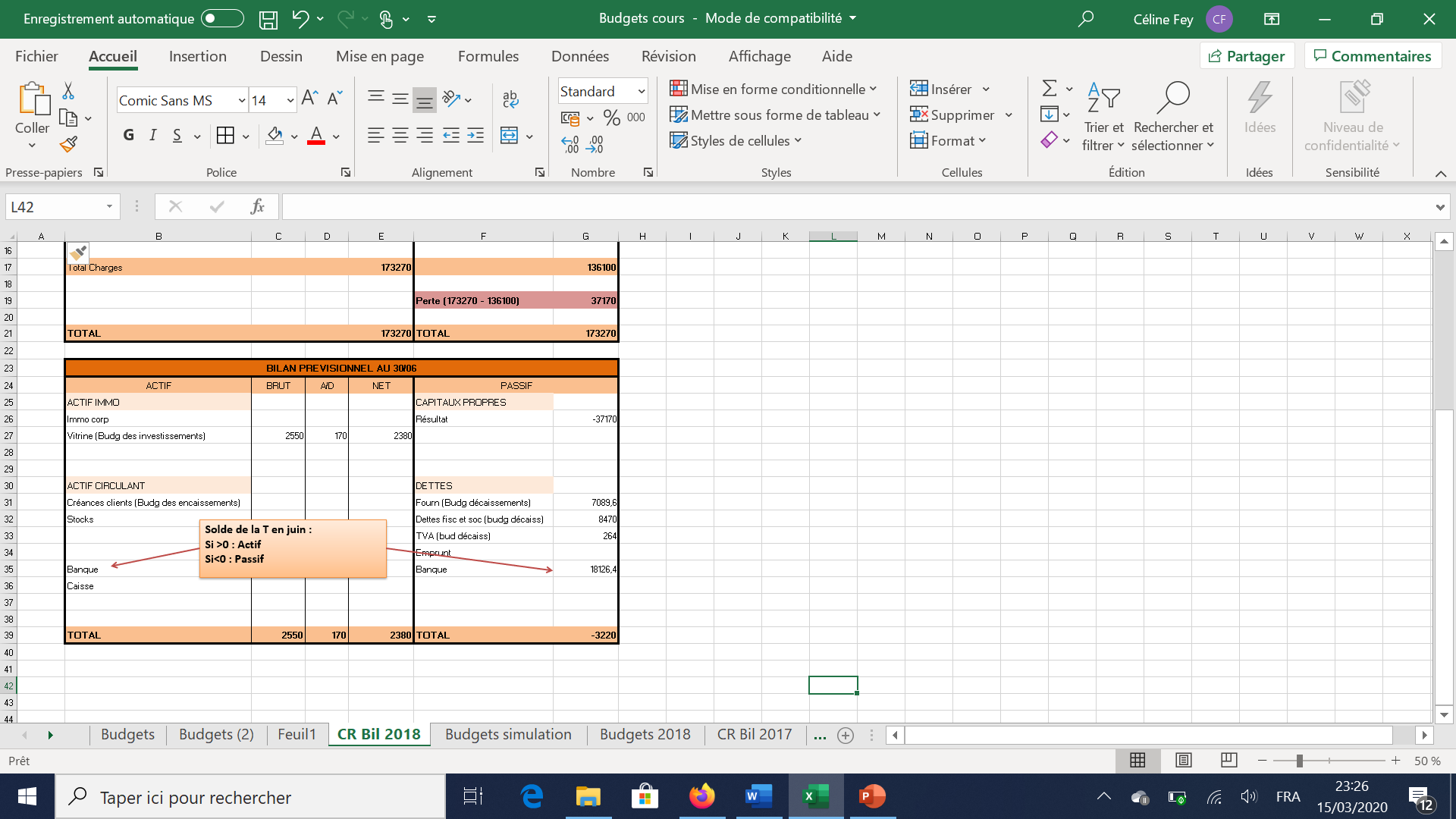 GF T3C21/22    Fey Céline
Question n°17
15
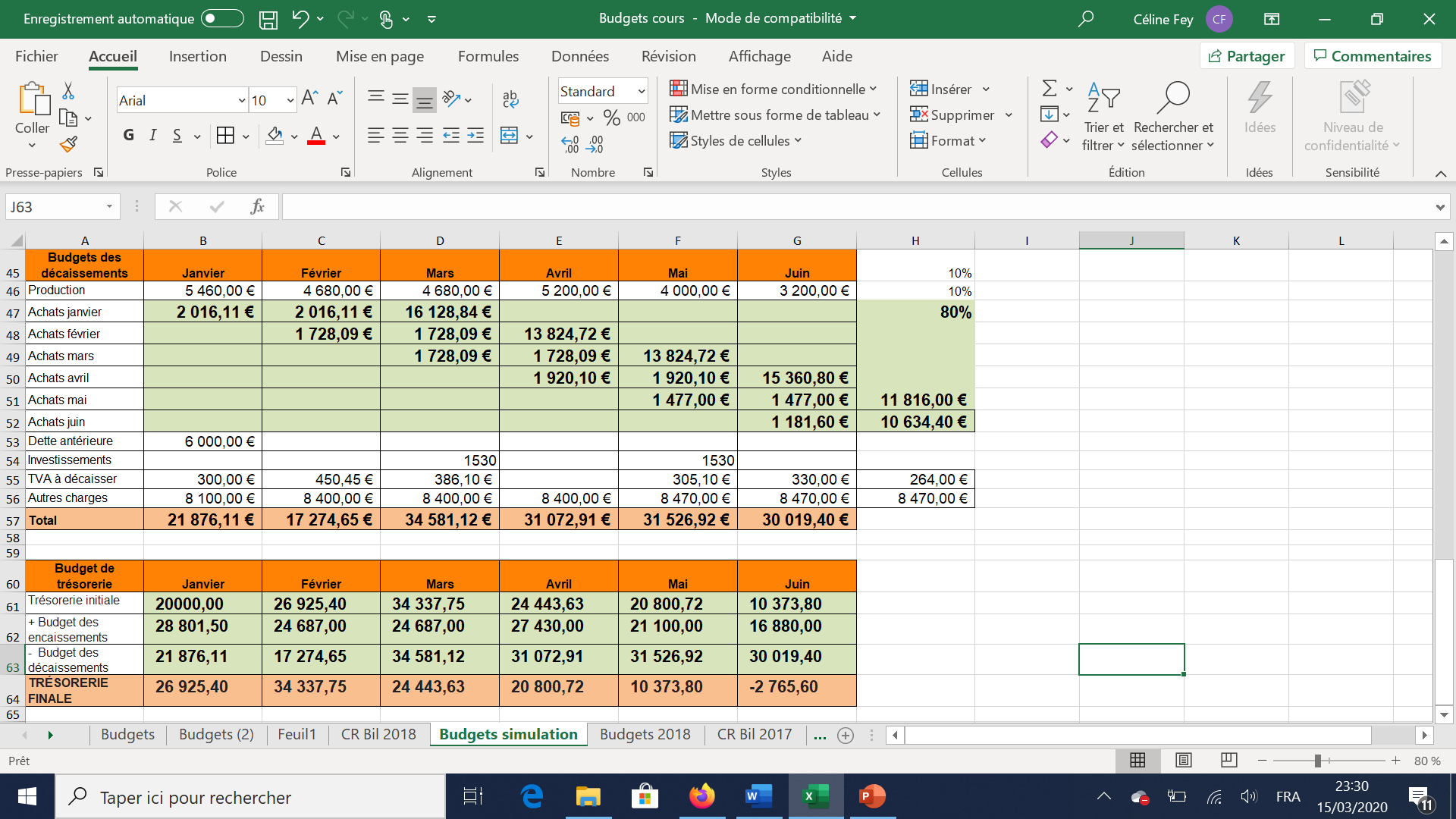 GF T3C21/22    Fey Céline
Question n°18
16
Les nouvelles modalités de paiement auprès des fournisseurs permettraient d’améliorer nettement la situation de la trésorerie, sauf au mois de juin.
GF T3C21/22    Fey Céline